用讚美之心 
阮到佇上帝面前 看著祂所做 
阮就驚愕恭敬阮欲出大聲 
佇此所在唱歡喜之歌 
今阮欲敬拜祢 
敬拜阮之耶和華
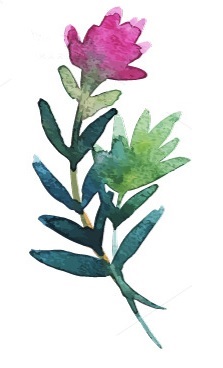 逐人付出他一生 及時做差用
 掠牢機會幫助人 榮光上帝愛疼用讚美之心 阮到佇上帝面前 
看著祂所做 阮就驚愕恭敬阮欲出大聲 
佇此所在唱歡喜之歌 
今阮欲敬拜祢 
敬拜阮之耶和華
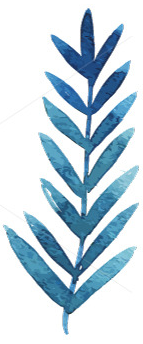 請施落恩典主啊 
使阮純全
開阮之目珠 
可知祢對阮之掌權用讚美之心 阮到佇上帝面前 
看著祂所做 
阮就驚愕恭敬
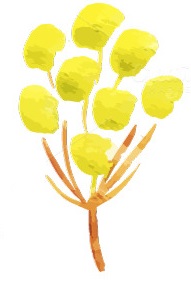 阮欲出大聲
 佇此所在唱歡喜之歌 
今阮欲敬拜祢 
敬拜阮之耶和華今阮欲敬拜祢 
敬拜阮之耶和華 
用讚美之心
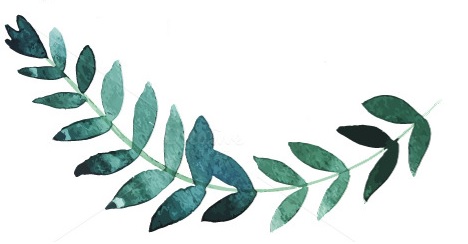